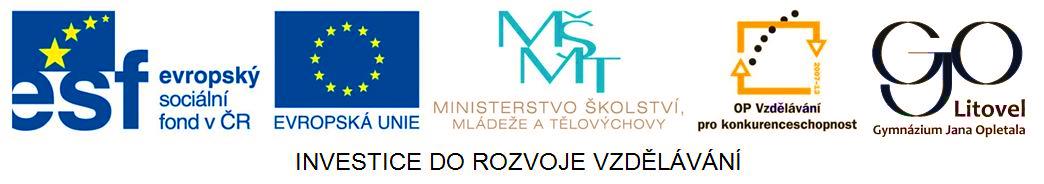 Řecko-perské války I.(499-449 př. n. l.)
Předmět: dějepis
Ročník: prima
Anotace: Jedná se o prezentaci s výkladem, obrázky a úkoly. 
Klíčová slova: povstání, tažení, marathónský běžec
Příčiny
499 př. n. l. řecká města v Malé Asii pod nadvládou Persie (nesvoboda, vysoké daně) povstala proti Peršanům a požádala o pomoc řecké státy (Athény) → Peršané povstání potlačili 
v čele povstání proti Peršanům maloasijské město Milétos
athénskou pomoc využili Peršané jako záminku k tažení proti Řecku
Mapa řecko-perských válek
Zdroj: [cit. 2013-03-09]. Dostupný pod licencí Creative Commons na WWW:
http://commons.wikimedia.org/wiki/File%3AMap_Greco-Persian_Wars-en.svg
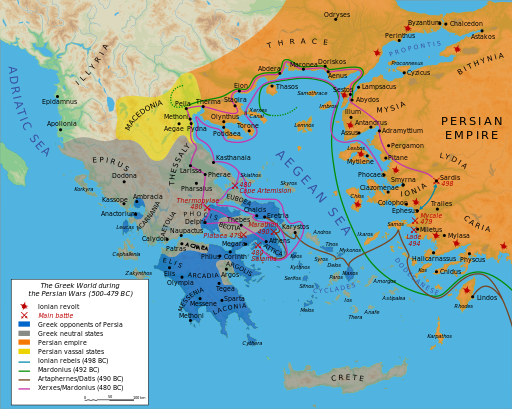 I. tažení
490 př. n. l. Dáreios I. táhne do Attiky 
Athény žádají o pomoc Spartu, než dorazí spartské vojsko dojde k bitvě u Marathónu
v řeckého vojska Miltiadés
Peršané, ačkoli v přesile, byli poraženi (dle řeckých historiků padlo 6400 Peršanů, Athéňanů pouze 192)
taktika neočekávané úderu a využití dlouhých kopí a šípů 
pověst o marathónském běžci Feidippovi (42,2 km) – spěchal oznámit zprávu o vítězství do Athén a tam padl mrtev (Athéňané byli totiž připraveni město podpálit, kdyby bylo jejich vojsko poraženo, aby se Athény nedostaly do rukou nepřátel)
Mapa bitvy u Marthónu
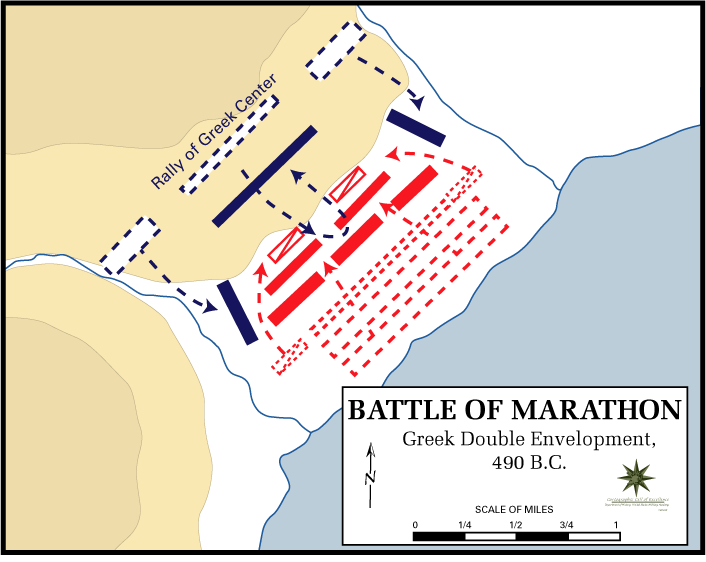 Zdroj: [cit. 2013-03-09]. Dostupný pod licencí Creative Commons na WWW:
http://commons.wikimedia.org/wiki/File:Battle_of_Marathon,_490_BC_-_Greek_double_envelopment.gif?uselang=cs#file
Rekonstrukce bitvy
Zdroj: [cit. 2013-0-09]. Dostupný pod licencí Creative Commons na WWW
http://commons.wikimedia.org/wiki/File%3AExhibitions_to_mark_2%2C500_years_from_the_Battle_of_Marathon.jpg
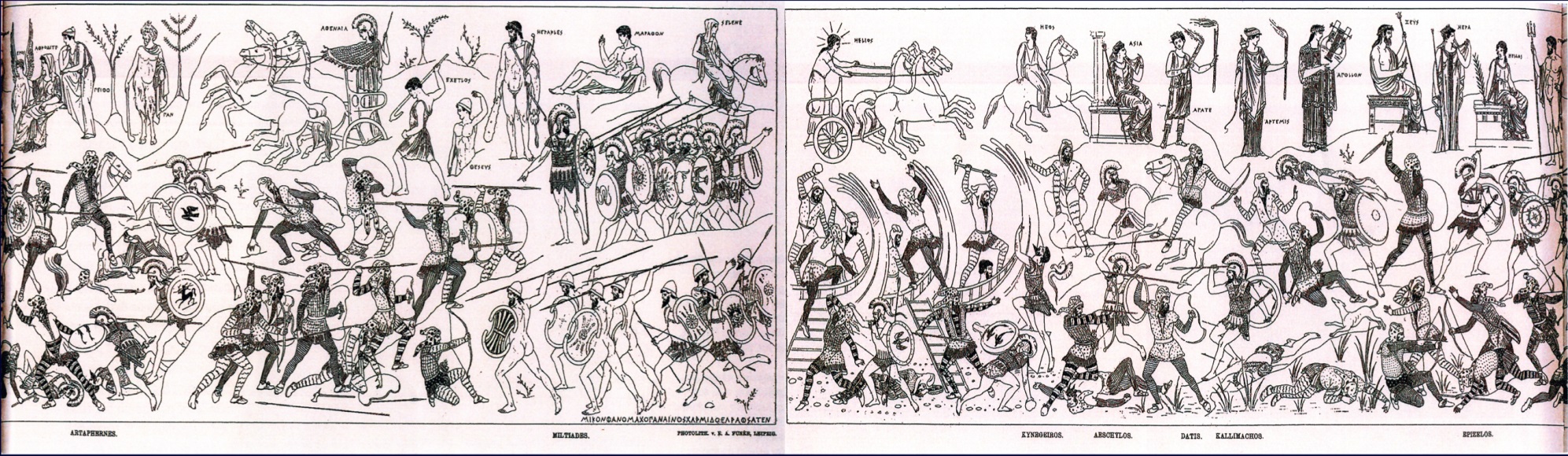 Úkoly
Práce s historickým atlasem. Popiš směr útoků Peršanů na mapě a najdi místo konání bitvy u Marathónu.
Jakou záminku poskytli Řekové Peršanům k tažení?
Jaká byla vzdálenost, kterou uběhl marathónský běžec¨?
       a) 24,4 km     b) 44,4 km     c) 42,2 km
Úkoly - řešení
Práce s historickým atlasem.
Poskytnutí pomoci maloasijským Řekům v povstání proti Pesii.
c).
Citace
KUNSTOVÁ Eliška, MANDELOVÁ Helena, PAŘÍZKOVÁI lona. Dějiny pravěku a starověku: dějepis pro 6. ročník základní školy a primu osmiletého gymnázia. Vyd. 1. Ilustrace Jan Tichý. Liberec: Dialog. ISBN 80-862-1857-0.

ROBERTS John M. Ilustrované dějiny světa. Vyd. 1. V Praze: Knižní klub, 1999, 191 s. ISBN 80-717-6775-1.

RULF, Jan , VÁLKOVÁ Veronika. Dějepis pro 6. ročník základní školy a 1. ročník osmiletého gymnázia. 2. vyd. Praha: SPN - pedagogické nakladatelství, 2004, 139 s. ISBN 80-723-5274-1.

SOCHROVÁ Marie. Dějepis v kostce. Vyd. 1. Havlíčkův Brod: Fragment, 1997, 159 s. ISBN 80-720-0094-2.